Урок-мастерская по рассказу В.Распутина «Уроки французского».  Тема: «Душа с душою говорит»Учитель: Светлана Валерьевна  Васенина
Цели урока:
раскрыть глубинный философский смысл повествования рассказа «Уроки французского»;
развивать в учащихся творческую самостоятельную личность, развивать «талант читателя»;
стремиться пробудить мысль о том,  что для становления человека  очень важна память детства.
Эпиграф:
Я уверен, что писателем человека делает его детство, способность в раннем возрасте увидеть и почувствовать всё то, что даёт ему потом право взяться за перо.		В.Распутин. 1974 год.
Сознательное детство Валентина Григорьевича Распутина частично совпало с войной. Родился будущий писатель 15 марта 1937 года в Иркутской области, в поселке Усть-Уда, расположенном на берегу Ангары, в трехстах километрах от Иркутска. И рос в этих же местах, в деревне с красивым названием Аталанка. Там в 1944 году он пошел в первый класс начальной школы.
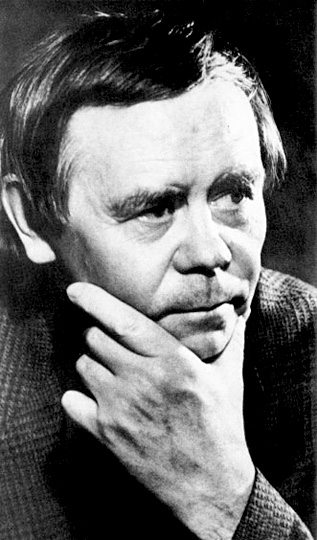 Беседа по статье «Уроки доброты».
Почему в названии и статьи, и рассказа употреблено слово «уроки»?

 Какой смысл  вкладывает писатель в это слово?
Работа в группах
Душевный мир главного героя.
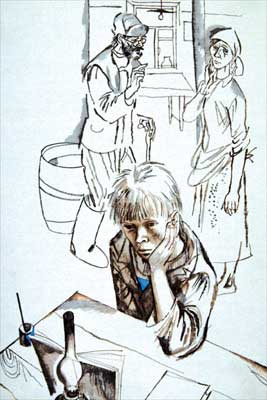 Работа в группах
Учительница Лидия Михайловна – «человек необыкновенный».
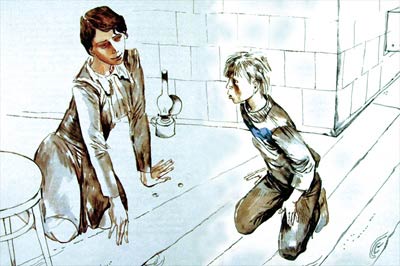 Работа в группах
Голос автора – рассказчика своих воспоминаний.
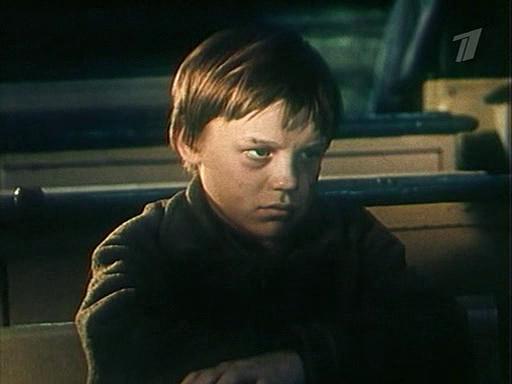 И.Глазунов. Портрет В.Г. Распутина.
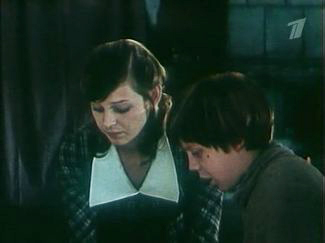 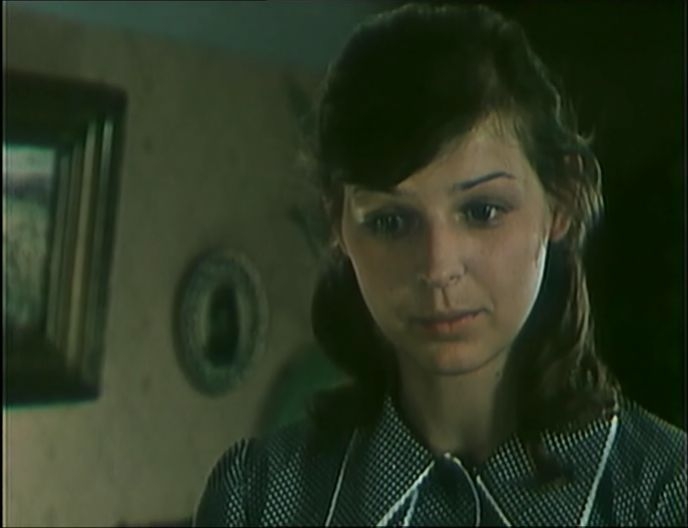 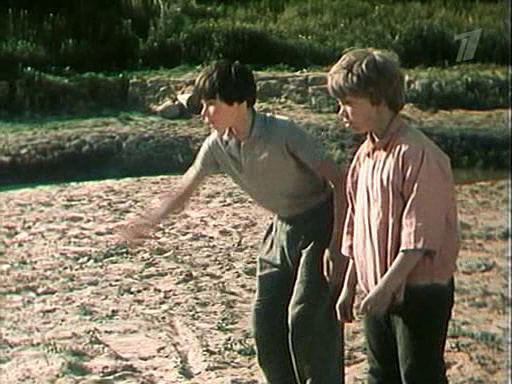 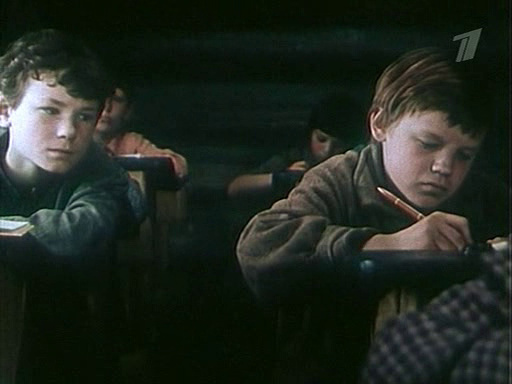 Кульминация
- Закончите, пожалуйста, предложение: «С моей точки зрения, уроки – это…
		- учебные часы в расписании;
	- ростки доброты в человеке;
	- опыт общения с учителем;
	- выводы, жизненные наблюдения;
	- духовный рост человека;
	- итоги событий, раздумий, переживаний, поступков.
Итоги урока:
Основное назначение человека – творить добро. Может быть, именно поэтому ещё в старой азбуке, когда буквы алфавита обозначались самыми близкими человеку словами: З – земля, Л – люди, М – мыслите, буква Д обозначалась словом Добро. 
	Азбука как бы призывала: Люди Земли, мыслите, думайте и творите Добро!
Домашнее задание:
Написать сочинение «Мой любимый учитель»
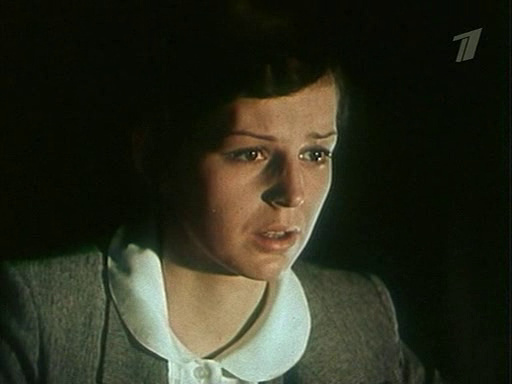 Как хорошо, что доброта живёт на свете рядом с нами. 
Без доброты – ты сирота, без доброты – ты серый камень.